العين والرؤية
لنتذكرَ معاً ما تعلمناه سابقاً
اذكر أقسامَ العينِ 
 1- الاعضاءُ الملحقةُ
 
 2- كرةُ العينِ
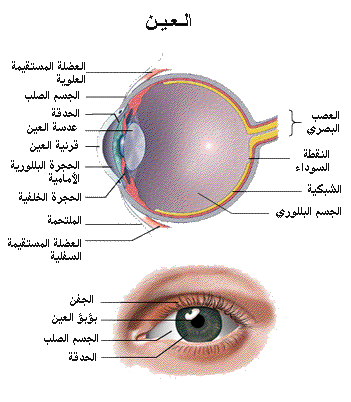 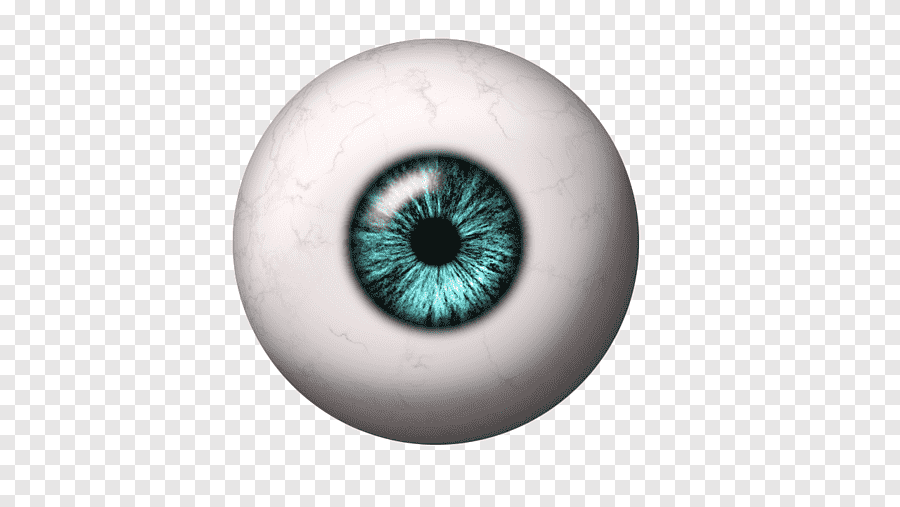 لنتذكر معاً ما تعلمناه سابقاً
عدد طبقاتِ العينِ 
 1- البيضاءُ ( الصلبة)
 2- المشيميةً 
 3- الشبكيةُ
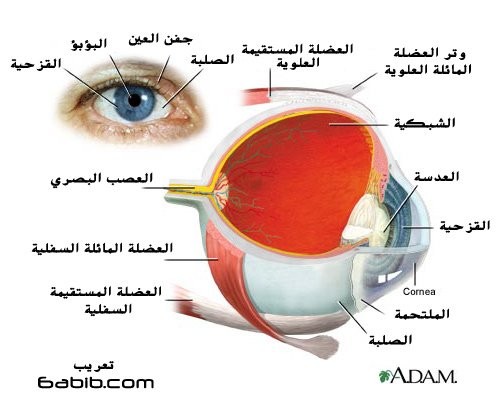 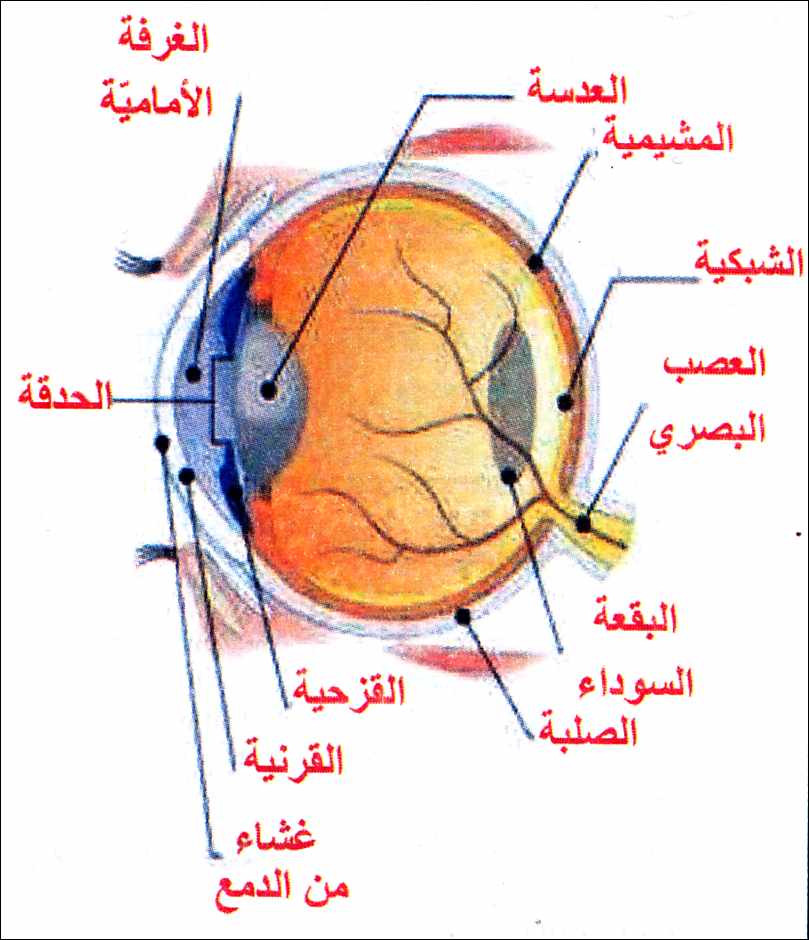 كيف تتمُ الرؤيةُ
تُشكلُ العينُ الطبيعيةُ للأجسامِ الموجودةِ أمامها خيالاً يرتسمُ على الشبكيةِ
يكونُ الخيالُ مقلوباً وصغيراً
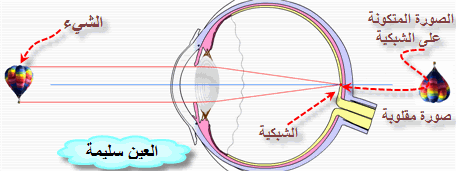 كيف تتم الرؤية
يقومُ الجسمُ البلوريُ بتشكيلِ الخيالِ دوماً على الشبكيةِ عندَ تَغيرِ بُعدِ الجسمِ عن العينِ بفضلِ مرونتهِ وهذا يسمى بالمطابقةِ
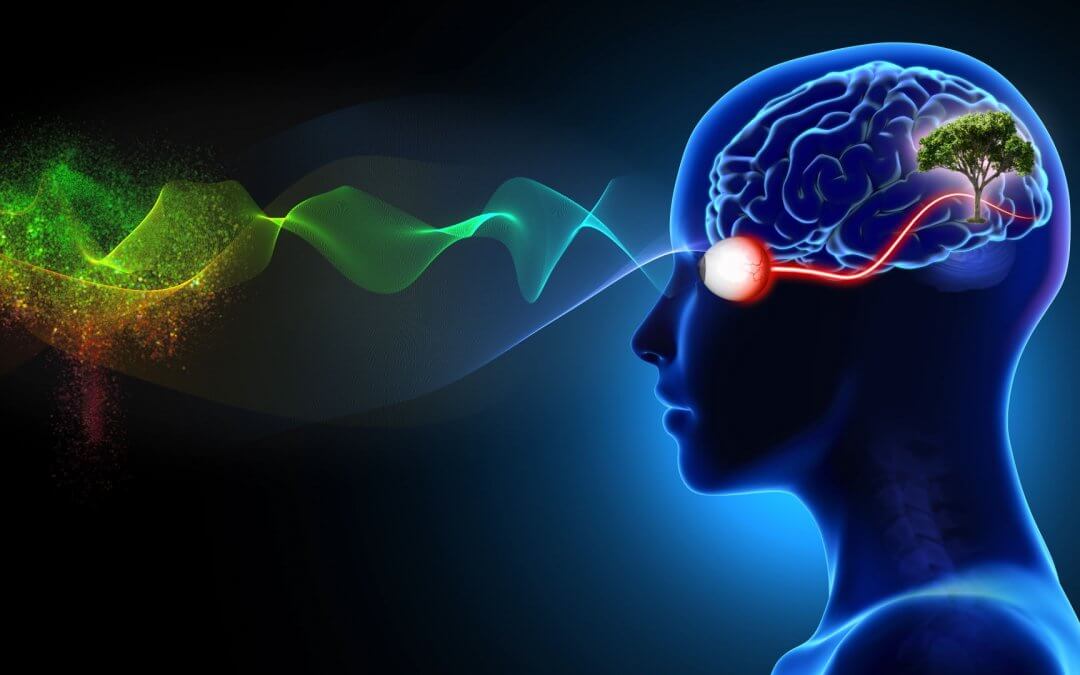 المطابقةُ
تَمكينُ العينِ من رؤية الاجسام القريبة والبعيدةِ بوضوح
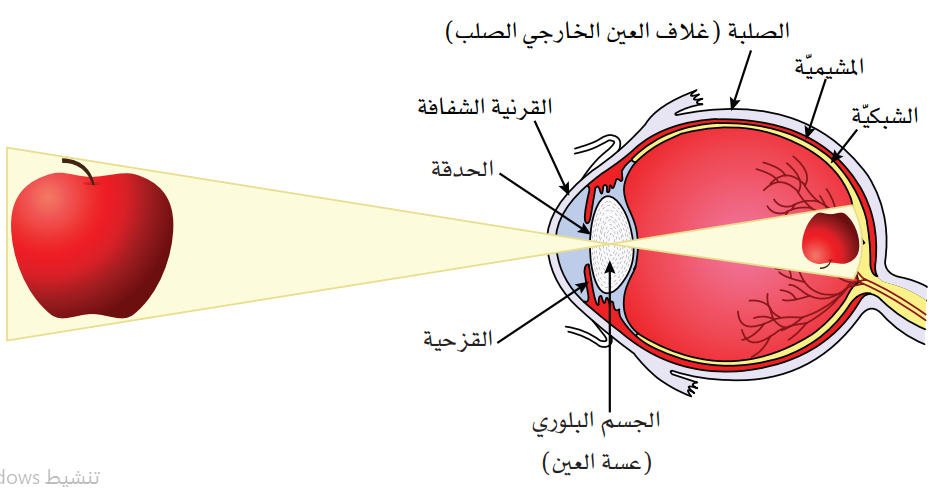 هل تعلم
أن بعضَ الاشخاصِ لا يستطيعونَ تمييزَ بعضِ الألوانِ 
(أحمر , أخضر , أزرق )
بسببِ عيبٍ في الرؤيةِ يسمى 
عمى الألوانِ